L’utilisation des ressources numériques
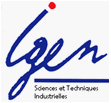 Environnement
Informatique
sur plateforme
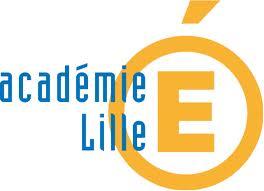 Activités et environnements
Référentiel       et stratégie
Aides méthodologiques
Assistances techniques
Objectif de formation
Formalisation des connaissances
Activités de l’élève
Problématique
Support didactisé
Ressources numériques générales
Ressources numériques disciplinaires
Ressources numériques spécifiques
Support           « technique »
L’utilisation des ressources numériques
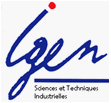 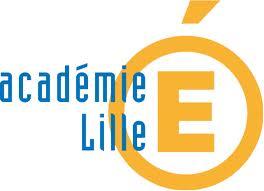 Activités et environnements
Présentation du travail mené 
dans le cadre du RNR 
sur l’utilisation d’une base de connaissances
L’utilisation des ressources numériques
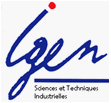 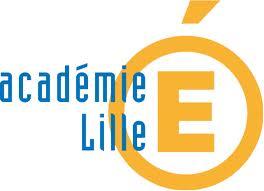 Activités et environnements
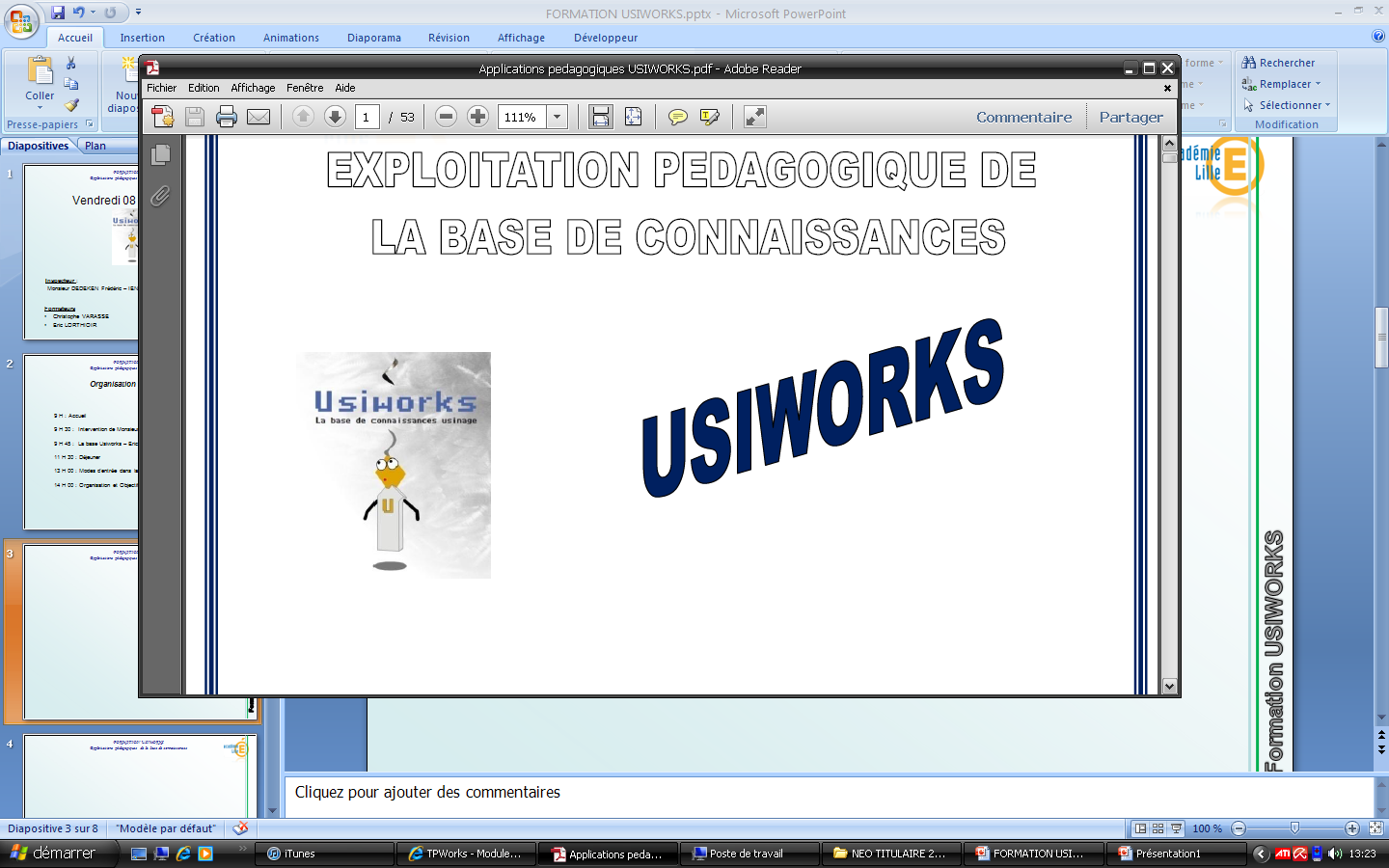 L’utilisation des ressources numériques
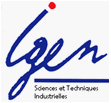 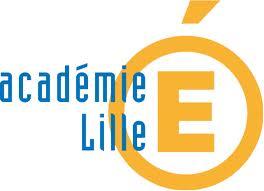 Activités et environnements
L’utilisation des ressources numériques
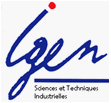 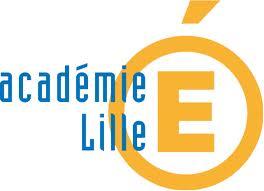 Activités et environnements
L’utilisation des ressources numériques
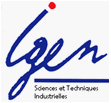 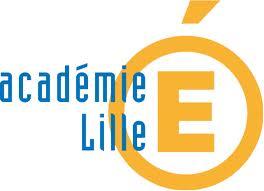 Activités et environnements
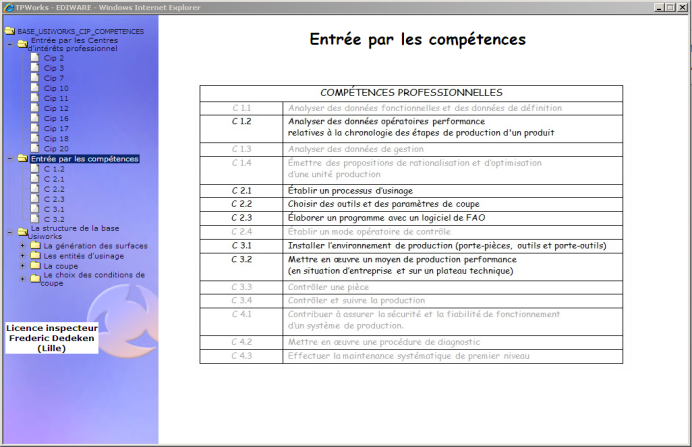 Application TPWorks
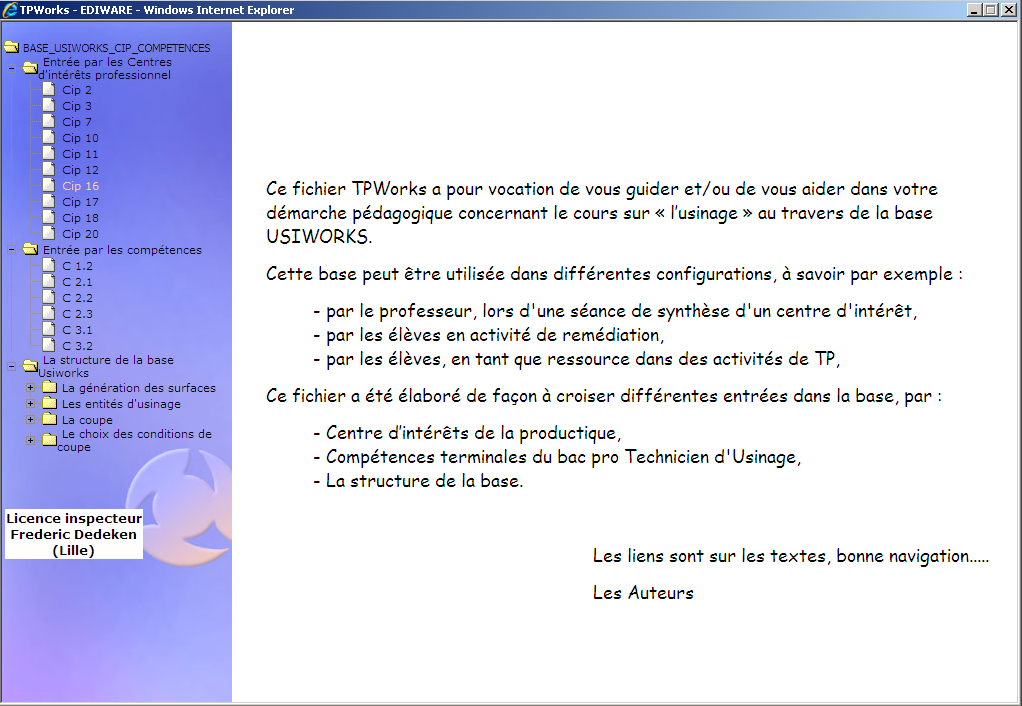 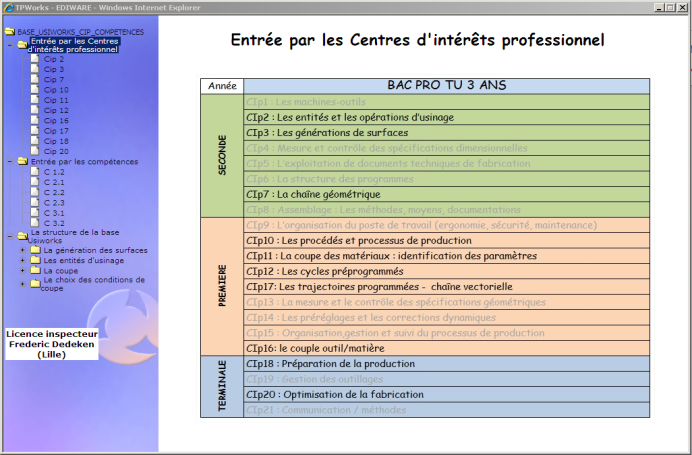 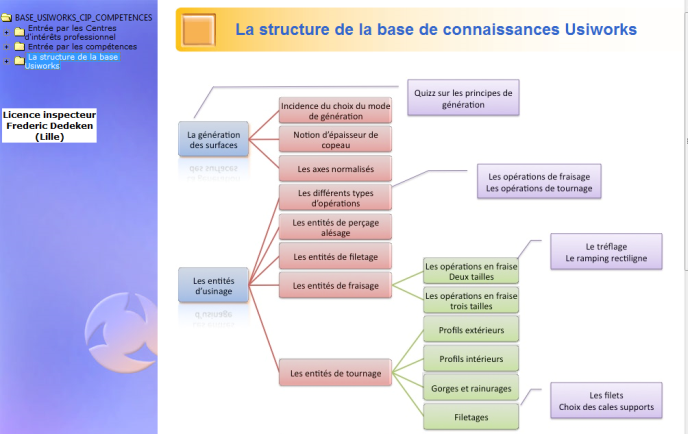 L’utilisation des ressources numériques
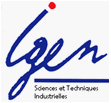 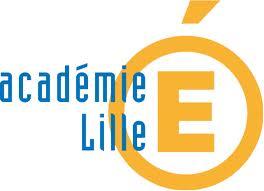 Activités et environnements
Activités pédagogiques
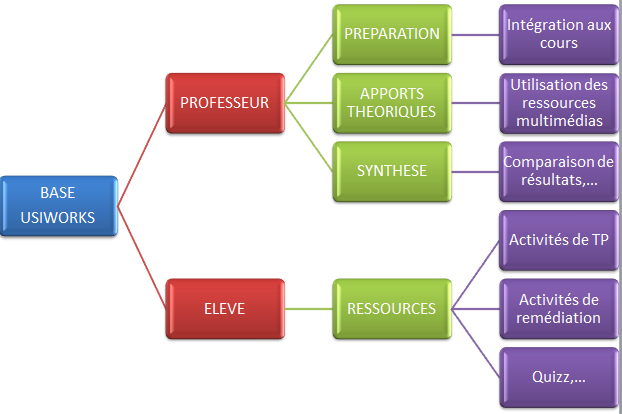 3 déclinaisons sont proposées :

Lors d’une séance de synthèse d’un centre d’intérêt : exemple proposé relatif au « CIp3 : les générations de surface » où la base USIWORKS est utilisé par le professeur,

Lors d’une séance de remédiation en autonomie : deux exemples proposés relatifs au  « CIp11 : la coupe des matériaux » où la base USIWORKS est à disposition de l’élève,

Lors d’une activité de TP : exemple proposé relatif au « CIp20 : optimisation d’une fabrication » où la base USIWORKS est utilisée en tant que ressource.
L’utilisation des ressources numériques
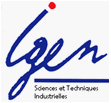 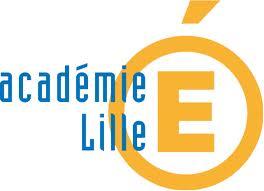 Activités et environnements
EXEMPLE D’ACTIVITE DEVELOPPEE :
 SYNTHESE D’UN CENTRE D’INTERET
Pour cette activité, la base est utilisée par le professeur lors de la synthèse du centre d’intérêt N° 3 «  les générations de surfaces ».


CIp3 : Les générations de surfaces
A partir de l'analyse des différents travaux d'usinage sur machine-outil :
-  Citer les principales caractéristiques d'un principe de génération (mouvement de coupe, d'avance…).- Classer et décrire les principaux principes de génération.- Travail de forme et d'enveloppe.
L’utilisation des ressources numériques
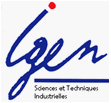 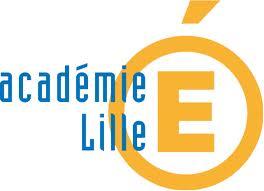 Activités et environnements
ACTIVITES DU CENTRE D’INTERÊT N° 3

Planification des activités :
Les activités sont planifiées sur 4 semaines.

Sont prévues diverses activités de tournage, fraisage, perçage sur différents postes (sachant que les élèves ne feront pas toutes les activités.)








 Extrait de la planification 
(voir fichier complet« exemple de progression pédagogique»)
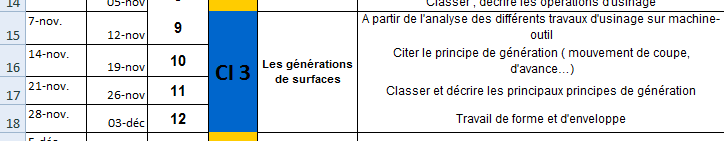 L’utilisation des ressources numériques
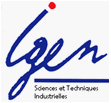 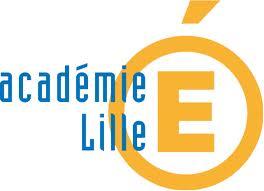 Activités et environnements
ACTIVITE DE SYNTHESE DU PROFESSEUR AVEC LE GROUPE

L’activité de synthèse menée par le professeur favorise les échanges avec les élèves en confrontant les divers usinages.

	                En utilisant le tableau interactif de la base
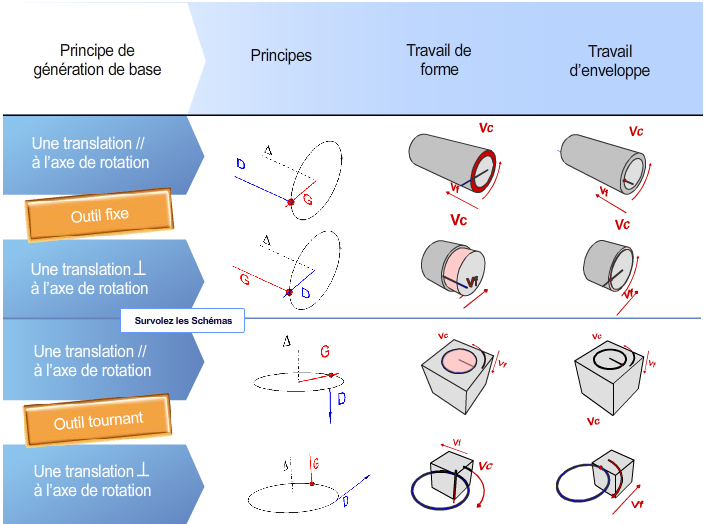 L’utilisation des ressources numériques
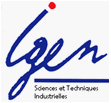 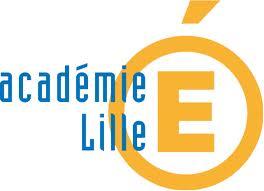 Activités et environnements
1. Le professeur projette la base et accède au tableau précédent. 

2. En cliquant sur le schéma, une vidéo d’usinage démarre ce qui permet de créer un moment interactif avec les élèves …

	Exemple de questions :
	« Qui pense avoir utilisé ce mode de travail ? »
	« Sur quelle pièce ? Quelle surface avez-vous obtenue ?  »  
	etc...

3. Les élèves complètent au fur et à mesure le document de synthèse proposé ci-après, reprenant les exemples de la base USIWORKS.
L’utilisation des ressources numériques
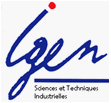 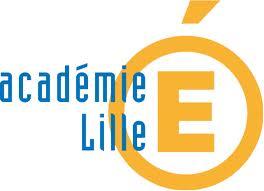 Activités et environnements
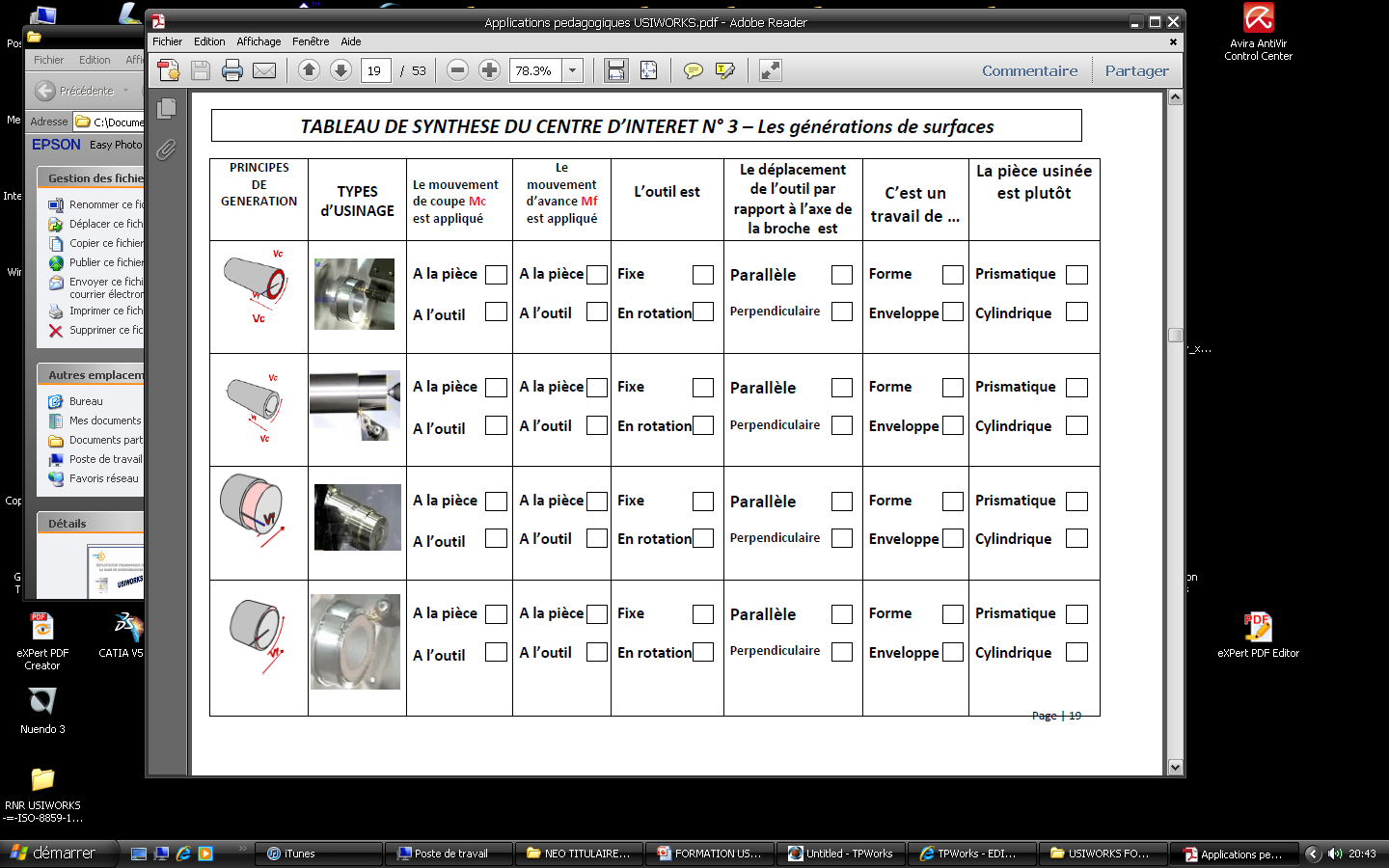 L’utilisation des ressources numériques
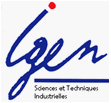 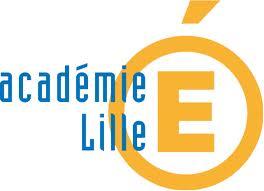 Activités et environnements
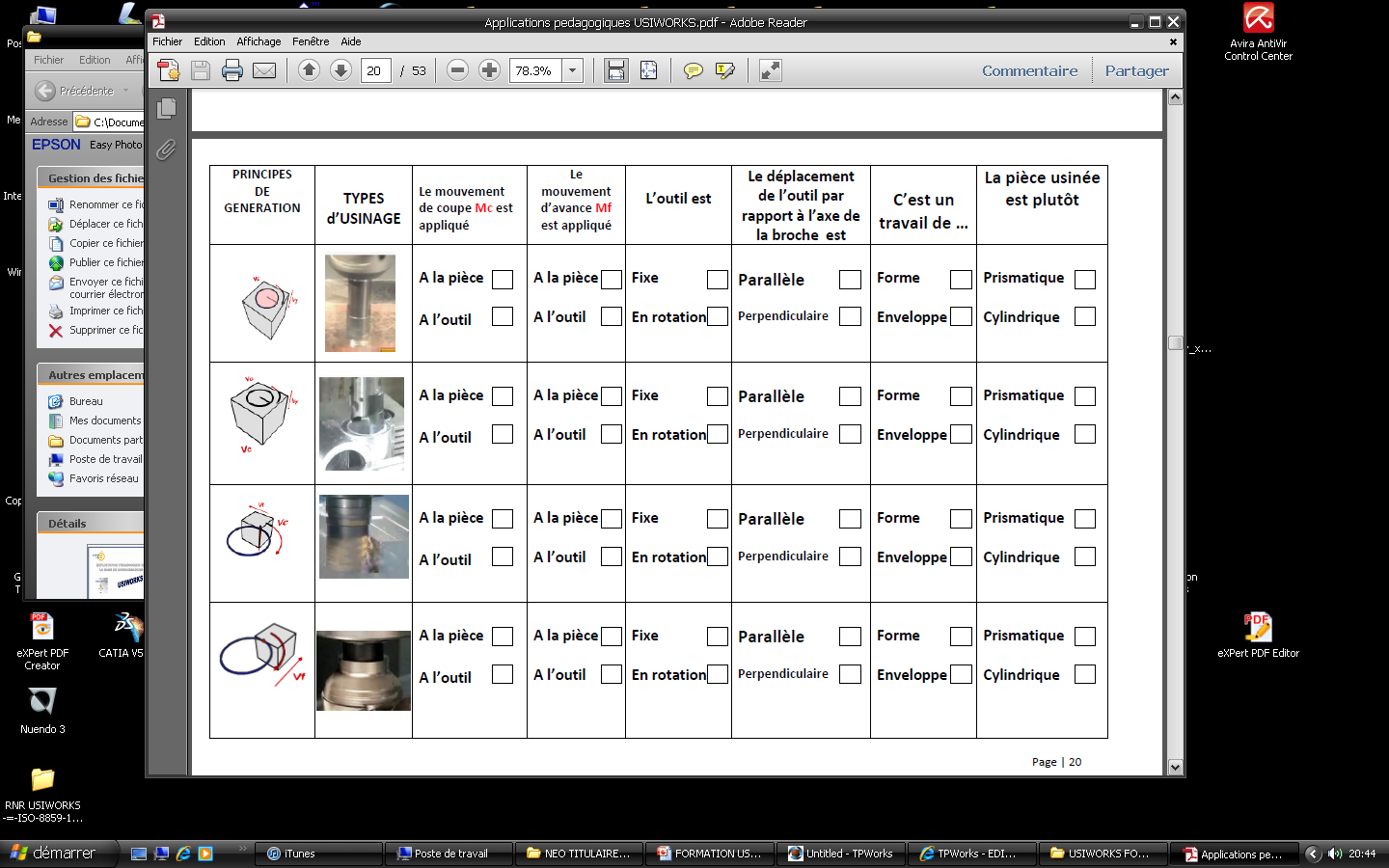 L’utilisation des ressources numériques
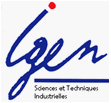 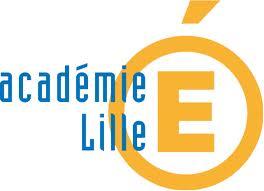 Activités et environnements
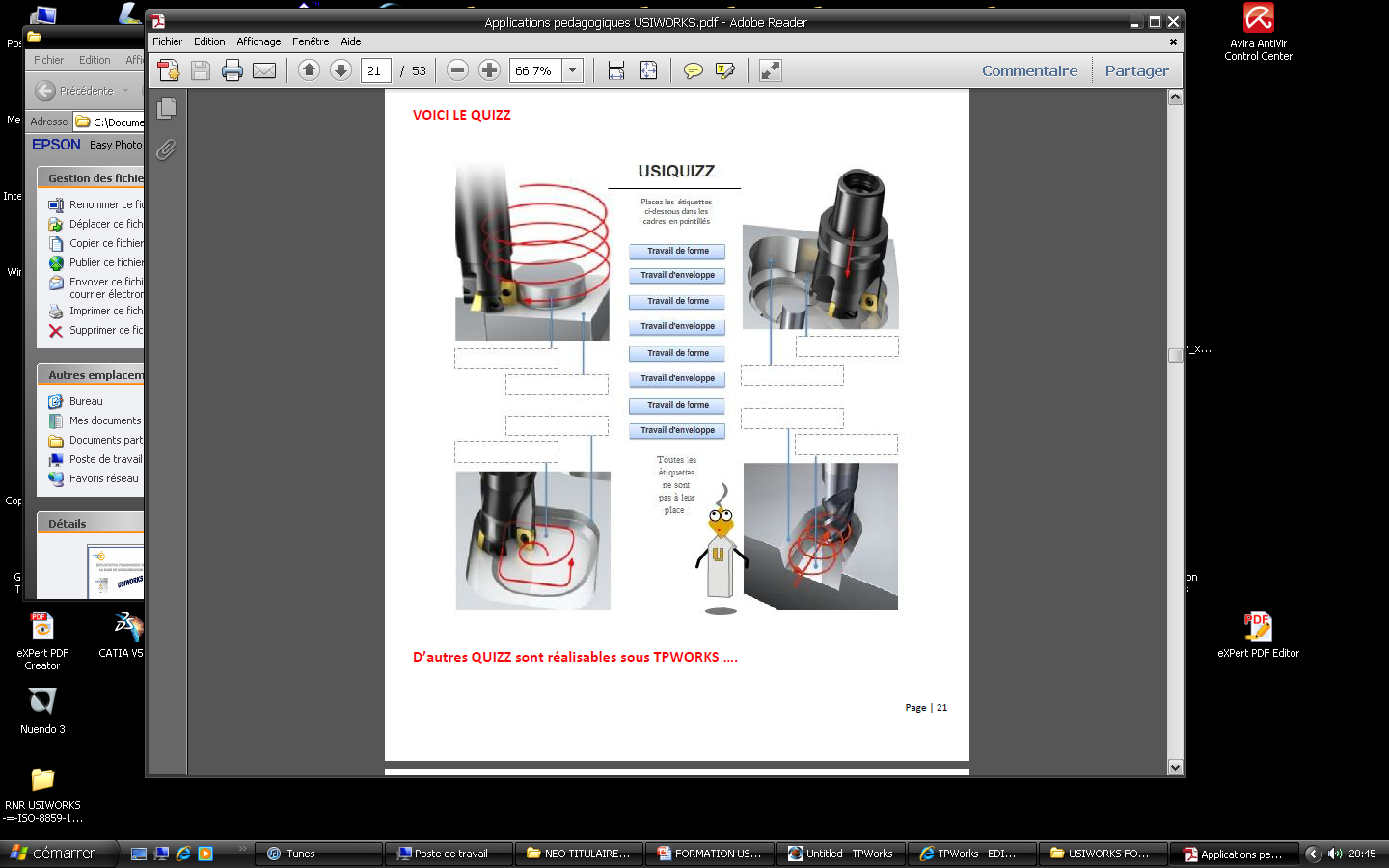 Autoévaluation

L’élève peut s’auto évaluer à partir d’un QUIZZ disponible dans la base.
L’utilisation des ressources numériques
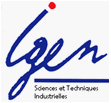 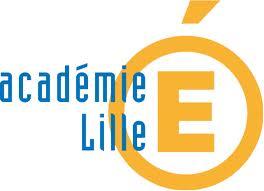 Activités et environnements
Le dossier relatif aux travaux menés sur la base sera mis en ligne prochainement sur le site du CNRMS :

http://www.eduscol.education.fr/sti/

2 journées de formation à publics volontaires sont en cours dans l’Académie de Lille avec pour objectif :

de présenter la base USIWORKS et ses exploitations pédagogiques
d’engager les stagiaires à produire de nouvelles activités pour mutualisation.
L’utilisation des ressources numériques
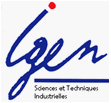 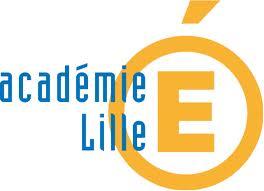 Activités et environnements
Merci de votre Attention